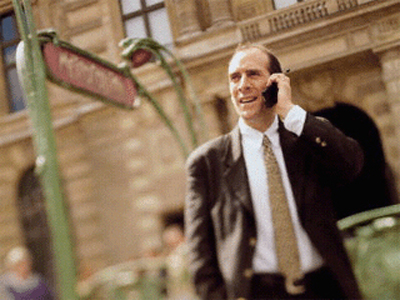 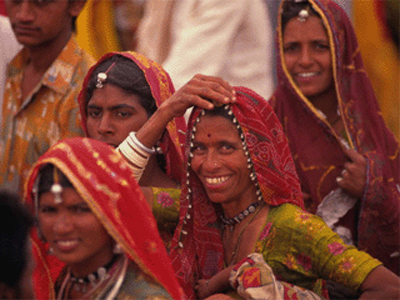 Человечество- единный биологический вид.
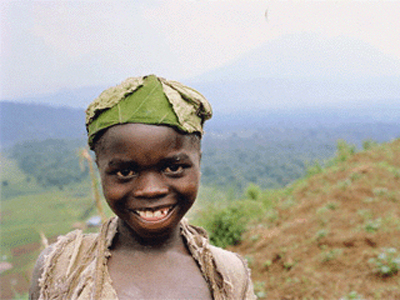 Автор : Аспембитова Наталья     Адайкановна учитель географии МБОУ «Кош-Агачская средняя общеобразовательная школа имени В.И.Чаптынова»
Тема урока:
Человечество- единый биологический вид.
Цель урока:Доказать существование одного вида Человек разумный, представленного расами.
Задачи урока:
изучить биологические особенности человеческих рас, провести анализ причин их возникновения, сформировать понятия о единстве происхождения и биологической равноценности рас;

развить правильную позицию в оценке таких течений, как расизм, шовинизм, «социальный дарвинизм»;

способствовать формированию культуросообразного поведения по отношению к представителям различных рас.
Основные понятия темы
Раса- совокупность людей, обладающих генетико-физиологической общностью, происхождение которой связано с определённым ареалом.
Расоведение- наука, изучающая происхождение, развитие и историю человеческих рас.
Расизм- антинаучное учение о расах, основой которого является утверждение физической и психической неполноценности «низших» и превосходства «высших» рас.
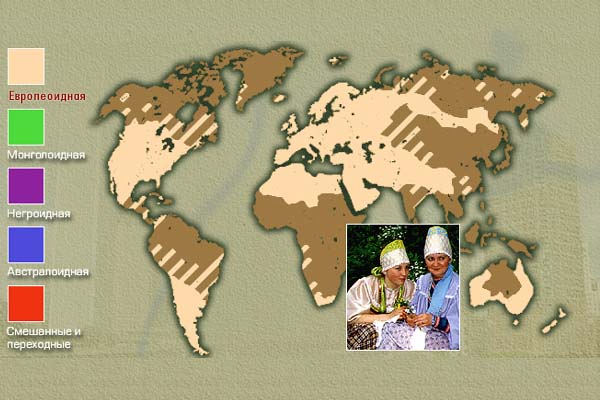 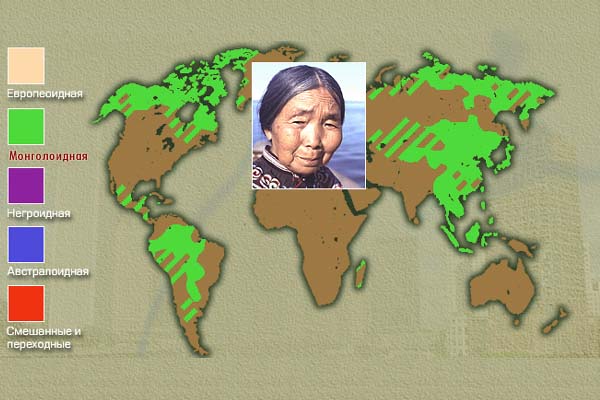 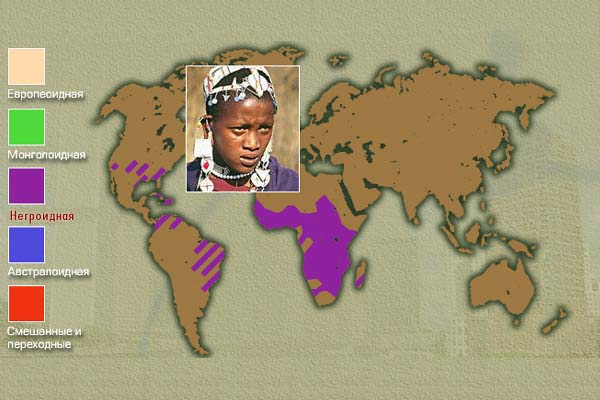 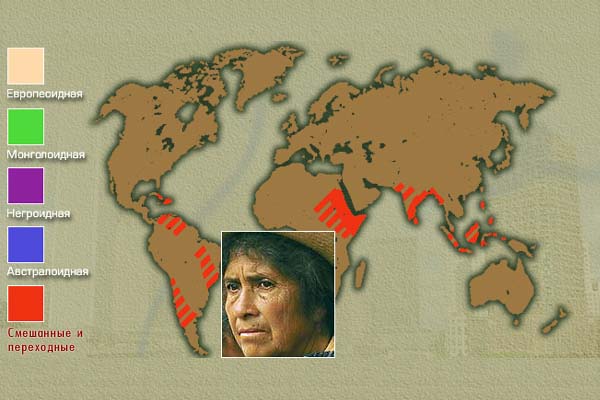 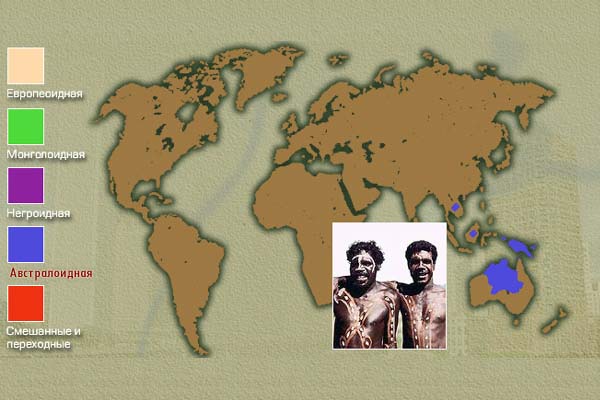 Причины возникновения рас
Отдельным    человеческим    группам пришлось  жить   в   различных    природных  условиях:    они испытывали  на  себе разное влияние    солнечного   света,         влажности        воздуха,    температуры окружающей   среды,   пищи  и  т. д.
   Дайте характеристику природным условиям:
       1 гр.                2 гр.                  3 гр.
    пустыня               степь или            леса умеренного
                             тундра                    климата     ____?_____     ______?_____     _____?_____
           Какие по вашему мнению     морфологические    признаки могли сформироваться у человека в данных природных условиях? (работа в группах)
?
Влияние факторов на формирование морфологических признаков
Один вид – разные расы
В разных частях мира человек должен приспосабливаться к разным климатическим условиям, прежде всего к солнечному излучению и влажности. Появились новые свойства, наиболее подходящие к определенным условиям проживания. Так возникли расы, или группы на которые делятся человечество.     Каждая человеческая раса имеет свои характерные черты, связанные с местом  ее возникновения и обитания. Расовые различия проявляется в цвете кожи, чертах лица и типов волос.      Различают от 20 до 30 рас, которые в разных сочетаниях дают 3 большие расы.
Человек разумный – единый биологический вид:
Строение черепа(соотношение лицевого и мозгового отделов);
Уровень развития мозга;
Строение стоп и рук;
Скрещивание и плодовитое потомство;
Группы крови;
46 хромосом.
  ?  В чём причины различий?
?
Спасибо за внимание.